А. С. Грибоедов «Горе от ума»
Подготовка к ЕГЭ по литературе
комедия
Как А. С. Грибоедов определил жанр своей пьесы «Горе от ума»?
Проверь себя
Скалозуб
Все по-разному реагировали на падение Молчалина с лошади. Укажите автора реплики: «Взглянуть, как треснулся он, грудью или в бок?»
Проверь себя
Репетилов
К какому герою комедии Грибоедова «Горе от ума» в сцене разъезда гостей с бала обращается Скалозуб, говоря:
«Избавь. Учёностью меня не обморочишь,
Скликай других, а если хочешь,
Я князь-Григорию и вам
Фельдфебеля в Вольтеры дам.
Он в три шеренги вас построит,
А пикните, так мигом успокоит»?
Проверь себя
Софья
Кто из героев комедии А. С. Грибоедова «Горе от ума» так отзывается о Чацком: «Унизить рад, кольнуть; завистлив, горд и зол!»?
Проверь себя
Укажите героев комедии Грибоедова «Горе от ума», которые участвуют в следующем диалоге:
…Сказал бы я, во-первых, не блажи,
     Именьем, брат, не управляй оплошно, 
     А главное, поди-тка послужи.
- …Служить бы рад, прислуживаться тошно.
Фамусов, Чацкий
Проверь себя
Определите героя комедии Грибоедова «Горе от ума» по характеристикам, данным ему другими персонажами произведения:
Известный человек, солидный,
И знаков тьму отличья нахватал;
Не по летам и чин завидный,
Не нынче-завтра генерал.
Скалозуб
Хрипун, удавленик, фагот,
Созвездие манёвров и мазурки…
Проверь себя
К кому обращена реплика Фамусова:
«Вы повели себя исправно
Давно полковники, а служите недавно»?
Скалозубу
Проверь себя
Кто из действующих лиц комедии так отзывается о книгах:
И в чтенье прок-от не велик:
Ей сна нет от французских книг,
А мне от русских больно спится?
Фамусов
Проверь себя
К кому из персонажей комедии обращена реплика Фамусова:
Друг! Нельзя ли для прогулок
Подальше выбрать закоулок?
Молчалину
Проверь себя
Кто из героев комедии Грибоедова «Горе от ума» является первоисточником слуха о сумасшествии Чацкого?
Софья
Проверь себя
Какой герой комедии Грибоедова «Горе от ума» высказывает сомнение в сумасшествии Чацкого, говоря:
Ну, все, так верить поневоле,
А мне сомнительно
Горич
Проверь себя
В одном из своих писем Грибоедов писал: «…В моей комедии 25 глупцов на одного здравомыслящего человека, и этот человек разумеется в противуречии с обществом, его окружающим…» О ком из персонажей комедии идёт речь?
Чацкий
Проверь себя
На упрёк какого героя комедии «вы слишком откровенны» Софья отвечает:
Откуда скрытность почерпнуть!
Готова я была в окошко к вам прыгнуть.
Да что мне до кого? До них? До всей вселенны?
Смешно? – пусть шутят их; досадно? – пусть бранят
Молчалин
Проверь себя
К кому обращена реплика Чацкого:
Помилуйте, мы с вами не робяты,
Зачем же мнения чужие только святы?
Молчалин
Проверь себя
Кто из героев комедии называет себя «членом тайного собранья»?
Репетилов
Проверь себя
В бланк ответа впишите термин, обозначающий тип развёрнутого высказывания
монолог
Проверь себя
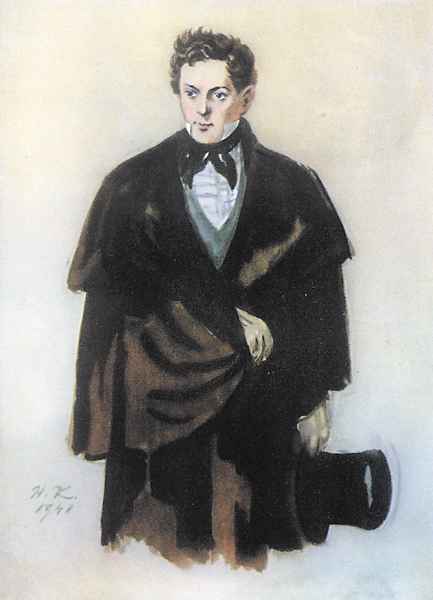 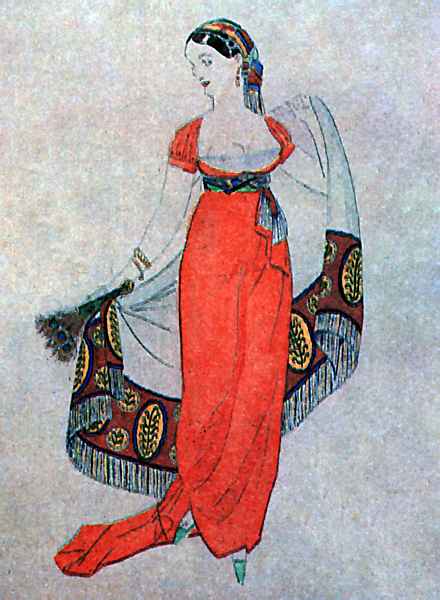 Как в литературоведении классифицируют (по тематическому принцип) тип конфликта пьесы «Горе от ума», связанный с сюжетной линией Софья – Молчалин – Чацкий?
любовный
Проверь себя
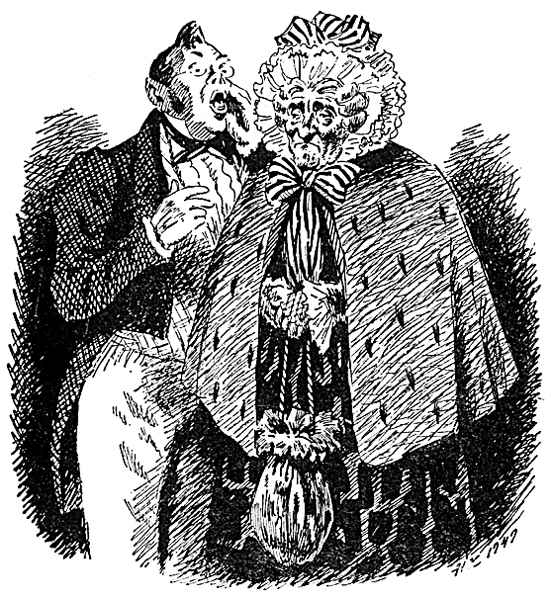 Софья, Фамусов, Чацкий – главные герои комедии. А как в литературоведении называют таких персонажей, как Лиза, Репетилов, князья Тугоуховские?
второстепенные
Проверь себя
реализма
По совокупности художественных признаков пьесу Грибоедова «Горе от ума» следует отнести к литературе романтизма, классицизма, модернизма или реализма?
Проверь себя
Укажите название литературного направления 18 века, традицию которого продолжил А. С. Грибоедов, наделяя некоторых героев своей реалистической пьесы «говорящими» фамилиями?
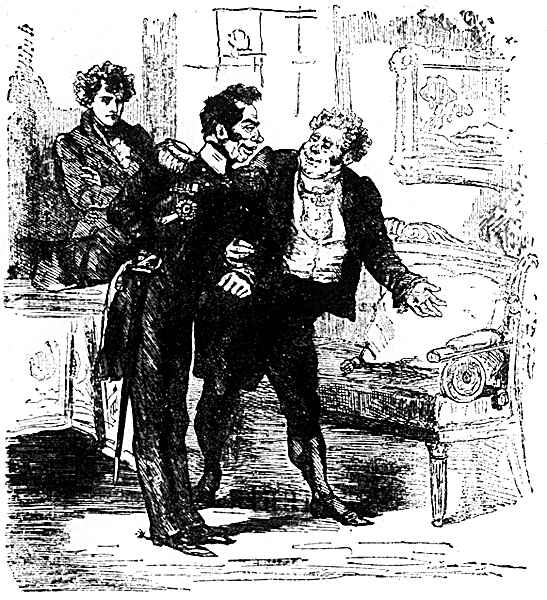 классицизм
Проверь себя
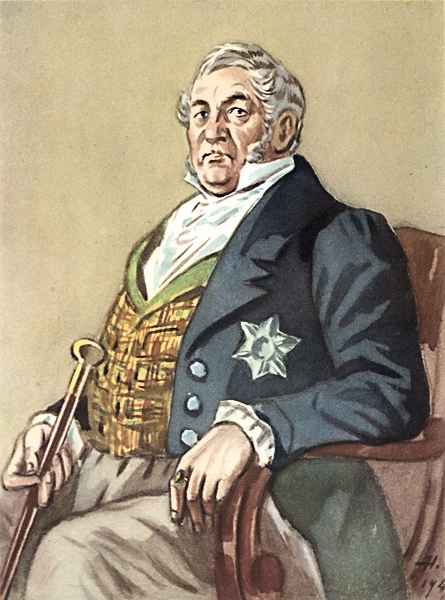 К какому средству иносказательной выразительности прибегает Фамусов, уподобляя гроб ларчику, «где ни стать, ни сесть»?
метафора
Проверь себя
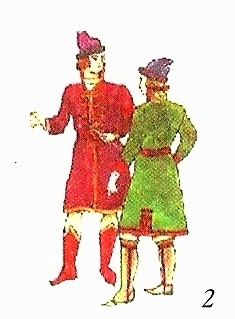 Укажите термин, которым обозначают устаревшие слова «кафтан», «ключ» (знак отличия)?
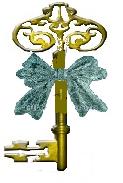 Архаизм (историзм)
Проверь себя
Фамусов, раздосадованный желанием Чацкого говорить только о Софье, восклицает: «Пять тысяч раз твердит одно и то же!» Как называется этот приём?
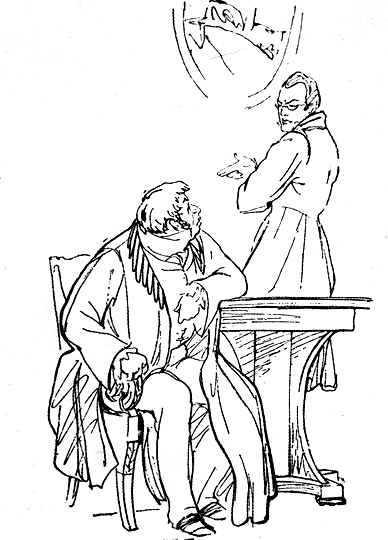 гипербола
Проверь себя
Укажите название рода литературы, к которому принадлежит пьеса Грибоедова «Горе от ума»
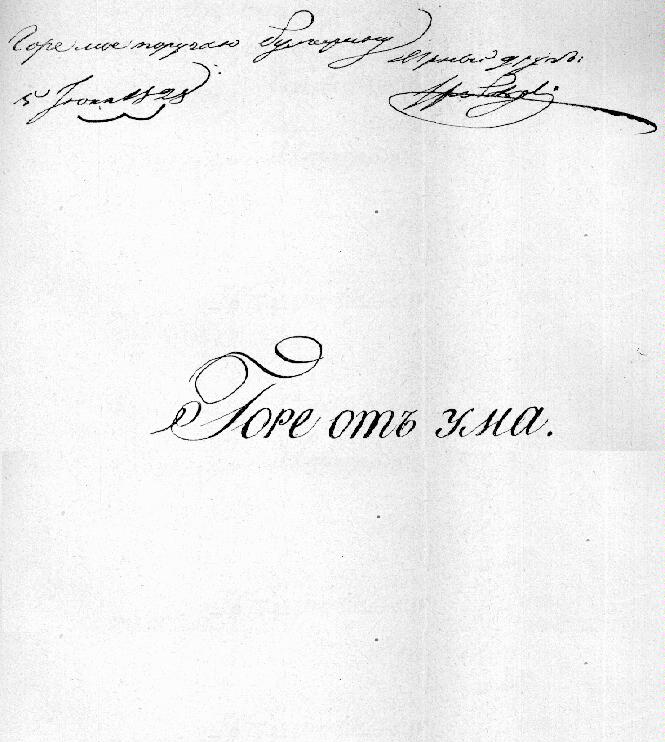 драма
Проверь себя
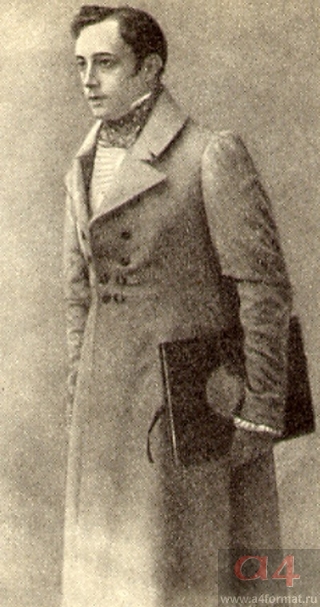 Кому из героев принадлежат афоризмы: «В мои лета не должно сметь свои суждения иметь», «Частенько там мы покровительство находим, где не метим», «В чинах мы небольших»?
Молчалину
Проверь себя
Укажите термин, которым в литературе обозначают авторские пояснения в тексте пьесы: «Целует руку», «Уходит».
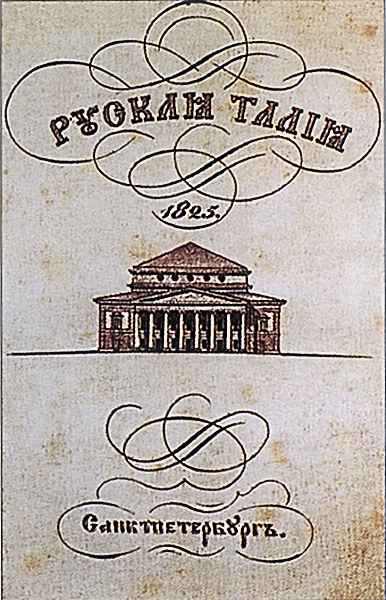 ремарки
Проверь себя
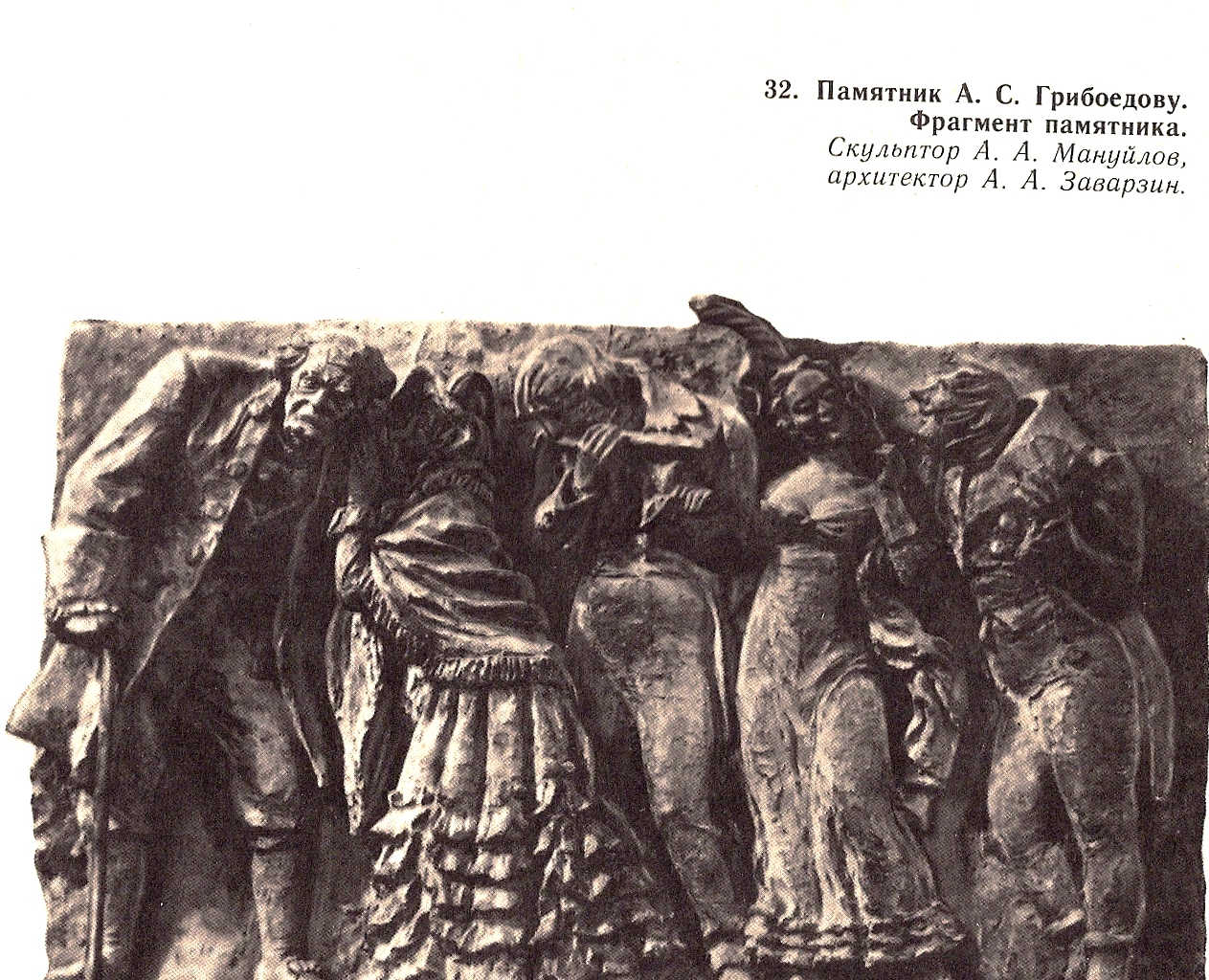 Как называют созвучие концов стихотворных строк:
А кем из них я дорожу?
Хочу – люблю, хочу – скажу.
рифма
Проверь себя